True Kingdom Righteousness: The meaning of “You shall not kill…” Matt. 5:21-26Pastor SamJune 26, 2022
Scripture Reading
Preeminence of the Bible
Matthew 5:17-26
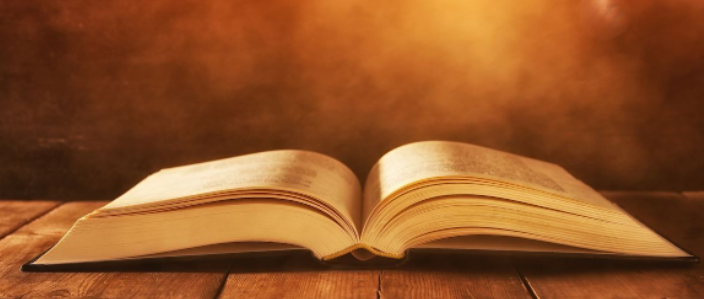 Jesus fulfilling the Word of God and leading his people to righteousness
Contrasting hypocrisy withTrue Biblical Righteousness
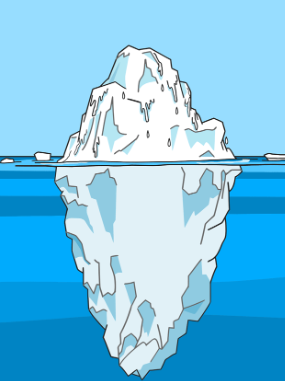 God’s righteousness
Do not kill/murder

3. Do not curse
2. Do not insult
1. Do not be angry
Roots of Anger….
Righteous indignation
- God’s honor 
- Injustice
Personal matters
Fear
Anxiety
Sadness
Guilt (false)
Hurt
Shame
Embarrassment
Insecurity
Stress
Pain
Hunger
Fatigue
Medications
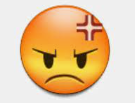 Sin
Impatience
Lack of Self-Control
Guilt (justified)
Envy
Jealousy
Coveteous
Contempt
Hatred
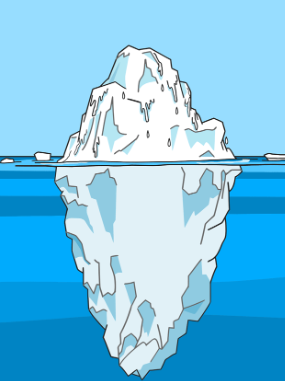 God’s righteousness
Do not kill/murder

3. Do not curse
2. Do not insult
1. Do not be angry
To God be the glory!